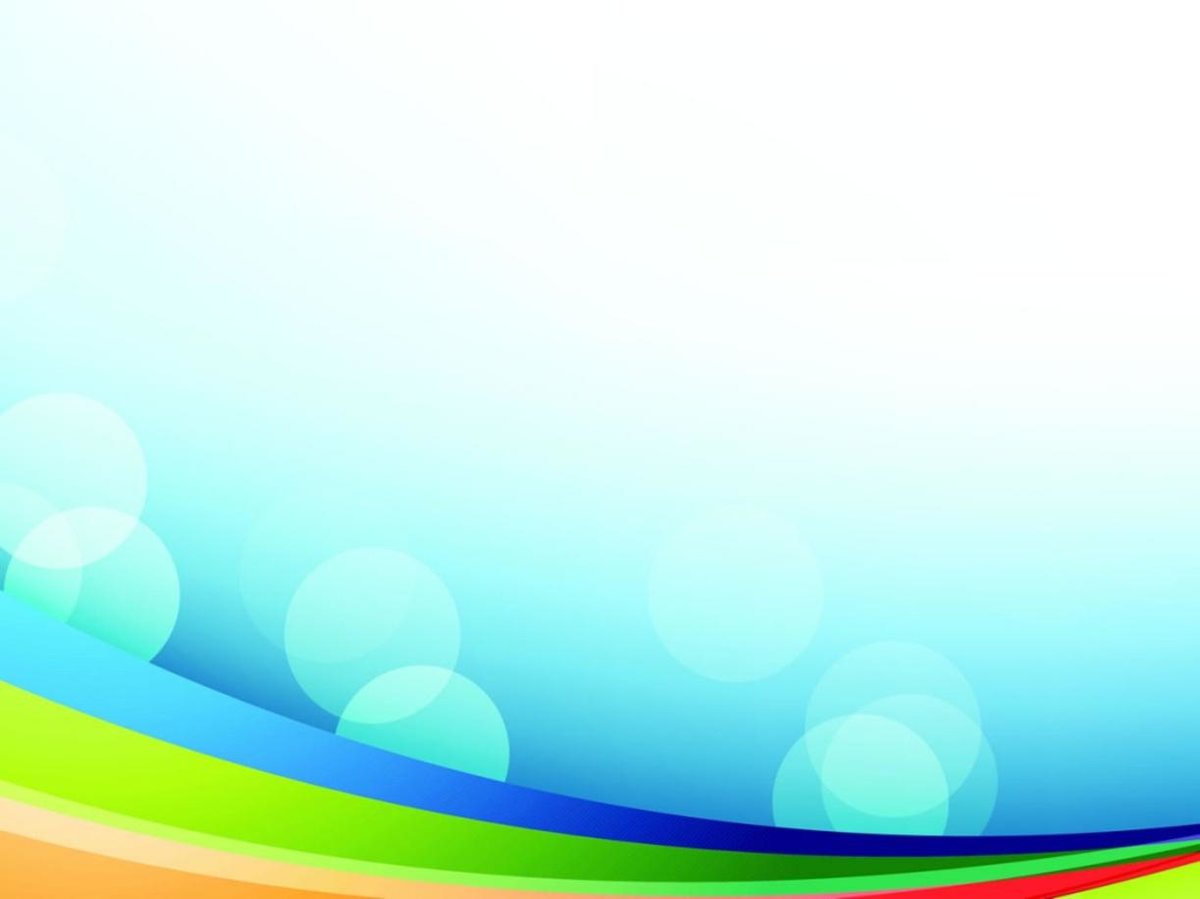 Группа
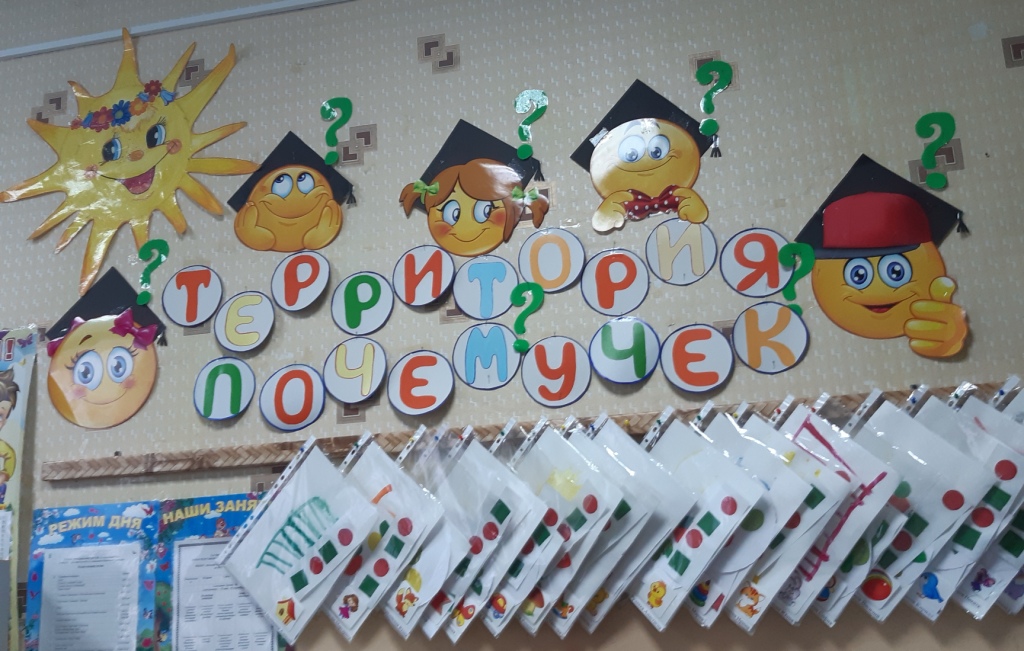 Работа с родителями
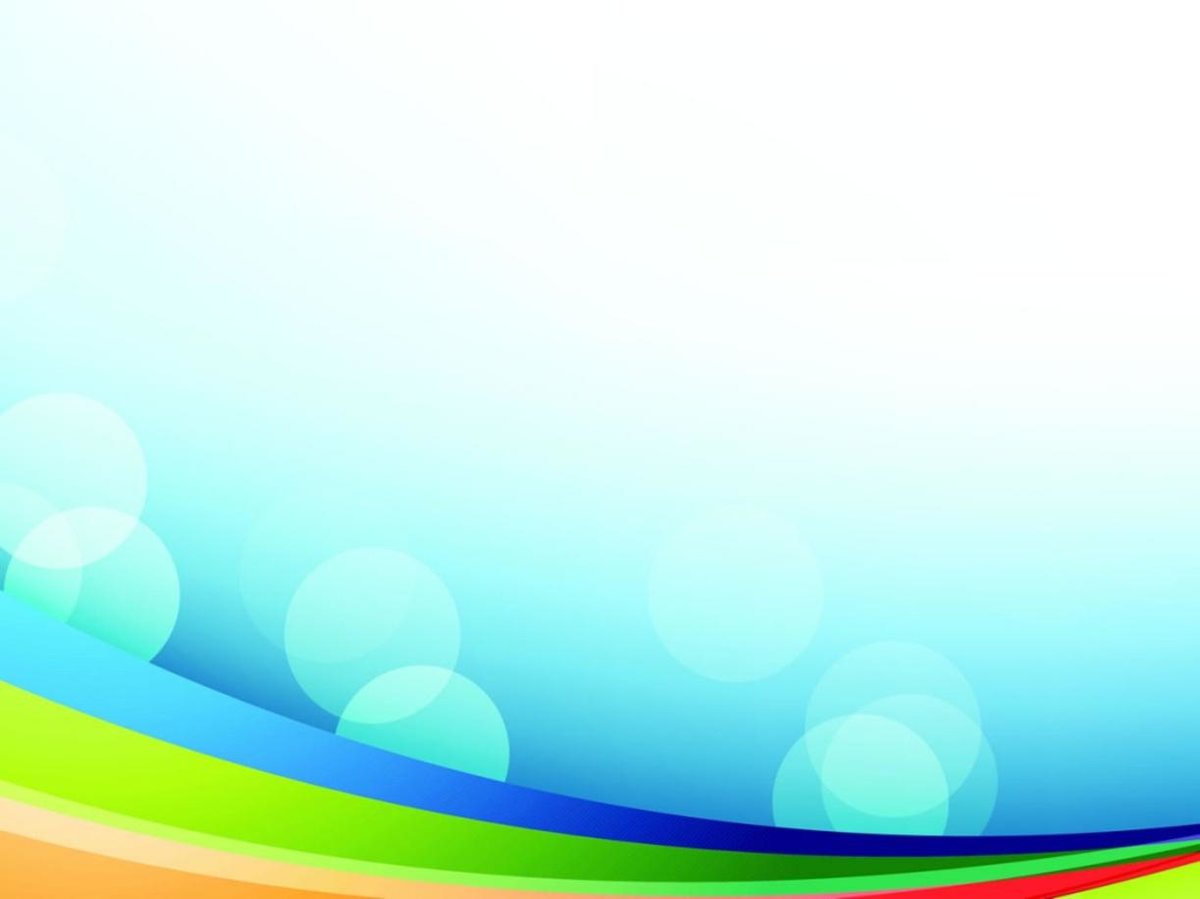 Акция
 «Поделки из природного 
материала»
Фото газета
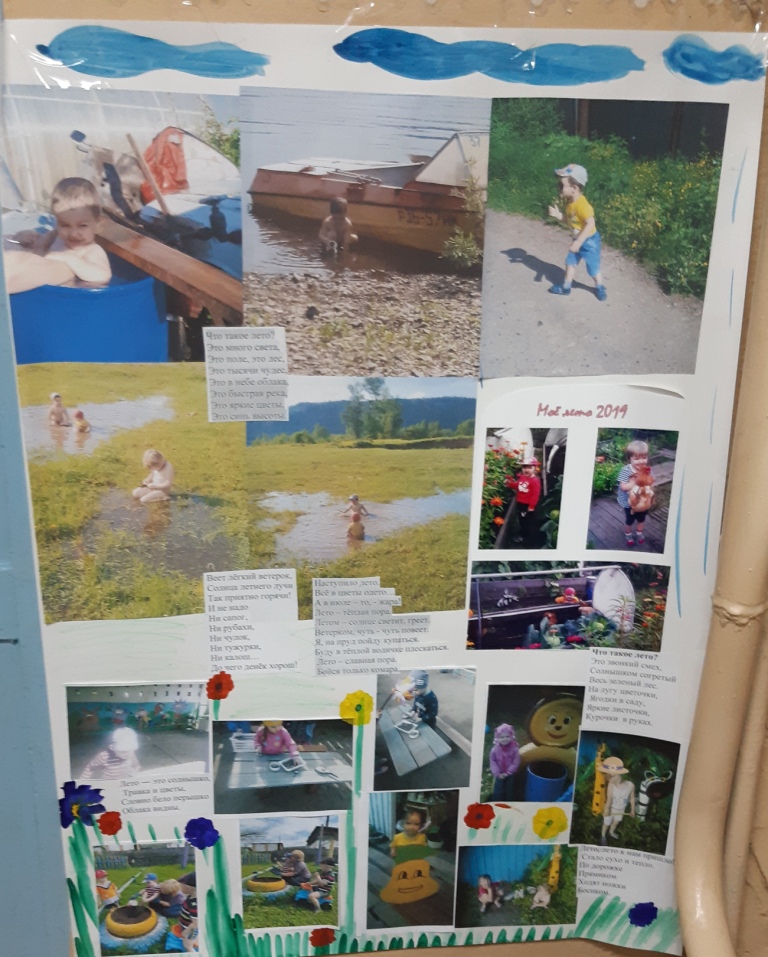